Vuosikate kunnittain 2020
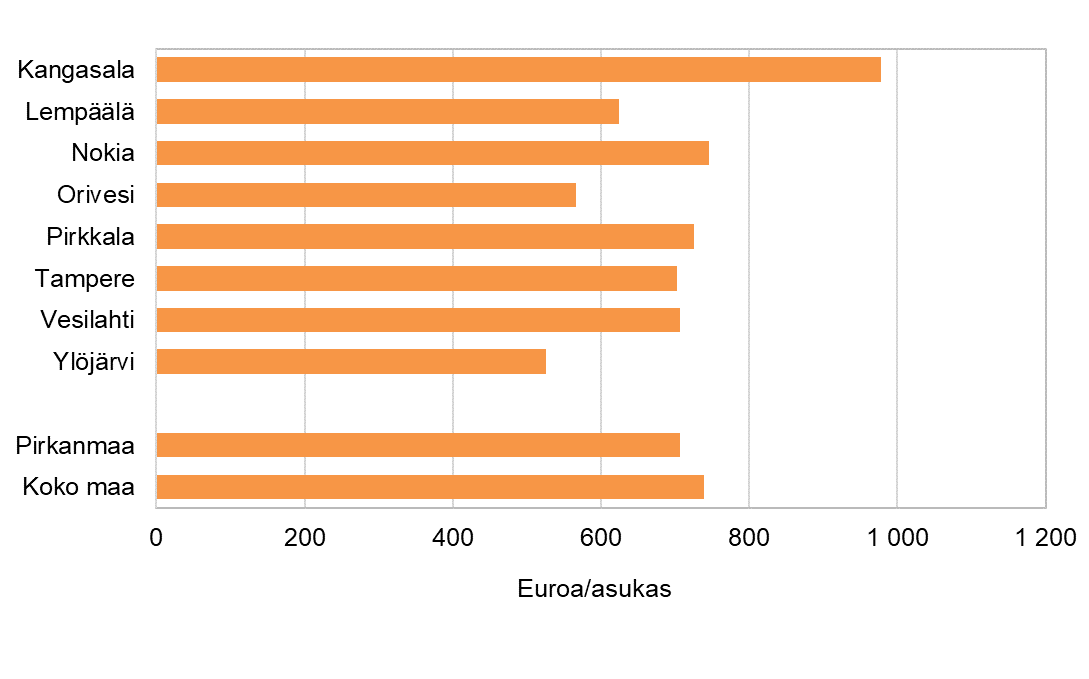 SeutuNet
Vuoden 2021 aluerajat
Lähde: Tilastokeskus
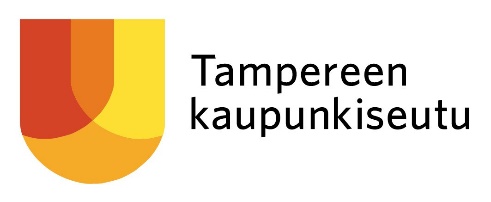